Unit 7  Days and Months
A Class Calendar
WWW.PPT818.COM
New words
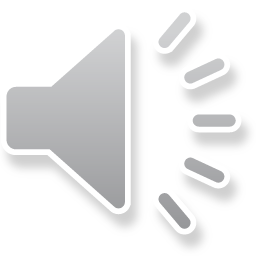 n.日期；约会
n.一月
n.二月
n.三月
n.四月
n.五月
n.六月
date
January
February
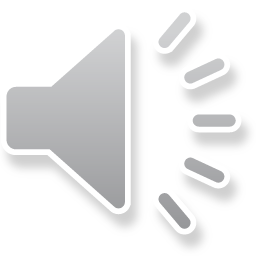 March
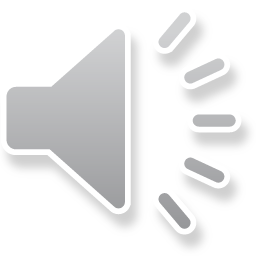 April
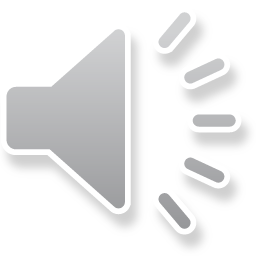 May
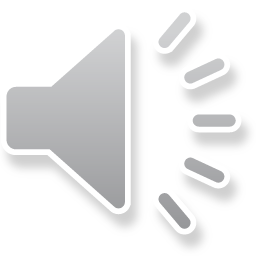 June
New words
num.第一
num.第二
num.第三
num.第四
num.第五
num.第六
first
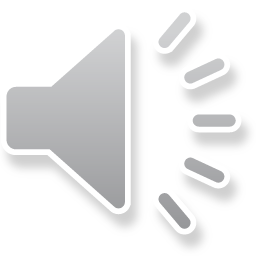 second
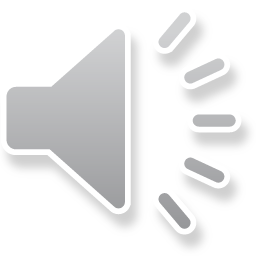 third
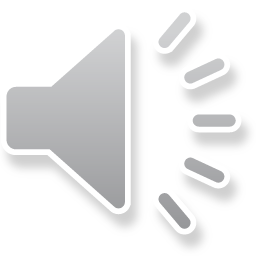 forth
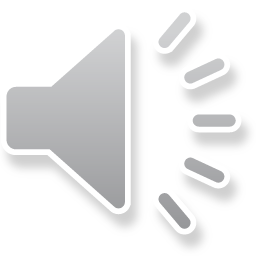 fifth
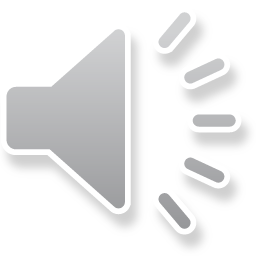 sixth
New Phrases
阅读课文找出下列短语
1.今天是什么日期?___________________ 
2.我们有......___________________________
3.年月________________    
4.十二月之后___________________________ 
5.三月24号______________
6.六月15号__________________
What’s the date?
we have.....
Months of the year
After December
March 24
June 15
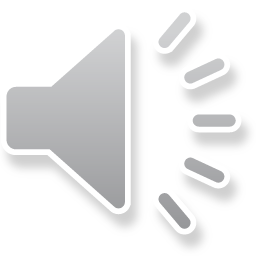 Listen and read
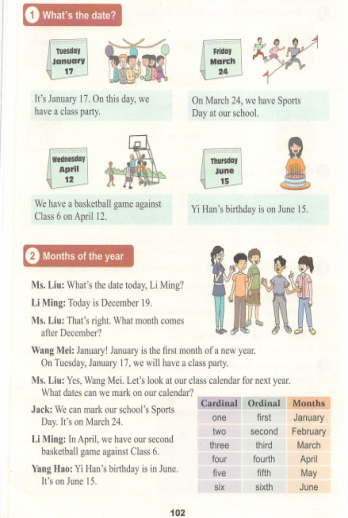 Language points
◆ 序数词的用法
英语中用来表示顺序的词叫作序数词，现在总结一下序数词的规律：
①第一，第二，第三(first，second，third)，没有规律，需要单独强化记忆。
②从第四到第十九，是由相应的基数词加-th构成。
Language points
【拓展】基数词变序数词的口诀
基变序，有规律，末尾加上-th,
first，second，third，单独记，八减t，九去e，
f来把ve替，字母ty作结尾，ty变成tie，
若是碰到几十几，只变个位就可以。
Language points
◆ What's the date? 今天几号?
该句型是询问日期的常用语，其结构为“What is+the date?”也可以写成“What date is it?”其答语为“It is+月十日”。
－What's the date today? 今天是几号?
－It's January 1st. 1月1日。
【拓展】如果问“明天是几号?”应该说“What's the date tomorrow?”
Language points
◆ against prep. 反对；靠着
play against 意为“与……比赛”。
We are playing against Class One next week. 
我们下周将与一班比赛。
自主学习要求
学习以上内容，认真完成
1、预习案上的习题
2、老师布置的讨论作业
Make a class Calendar.
再见